Characterizing Physical Properties of Hierarchical Structure in Star-Forming Regions
James Lilly

Advisor: Dr. Yancy Shirley, University of Arizona

2020 Arizona Space Grant Symposium
Questions
How can we accurately identify dense pre-stellar cores within molecular clouds?
How can we accurately measure their physical properties (e.g. size, mass, gravitational boundness)?
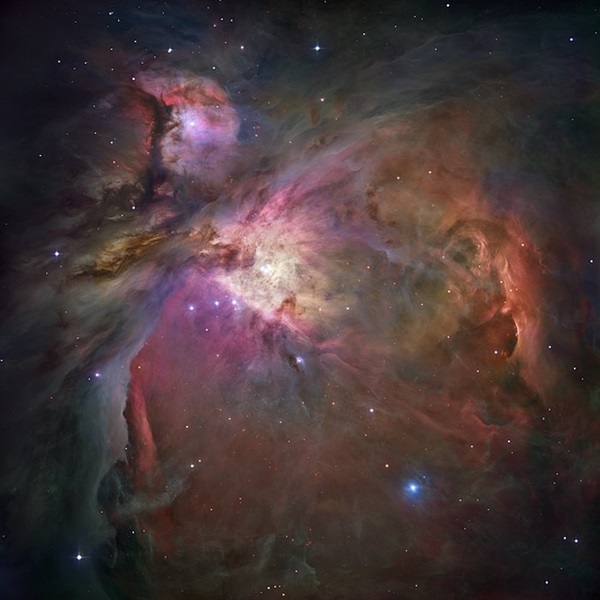 NASA, ESA, M. Robberto (Space Telescope Science Institute/ESA) and the Hubble Space Telescope Orion Treasury Project Team
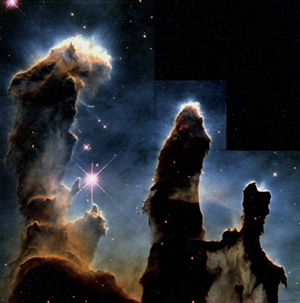 NASA, Hester and Scowen
Background
Radio/Far-Infrared Observations
Look Inside the Clouds
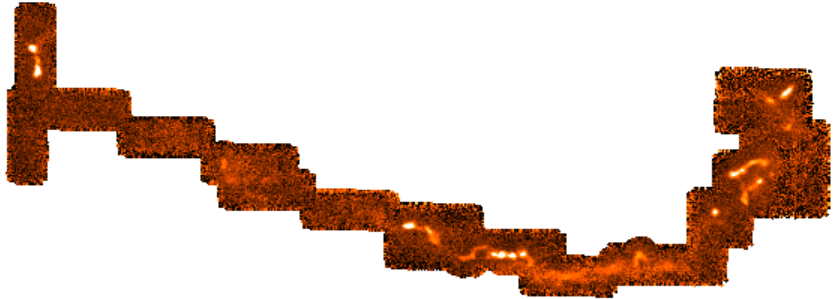 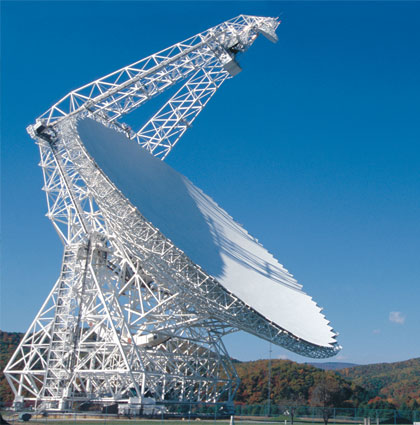 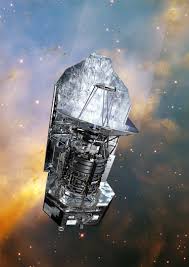 Herschel Gould Belt Survey; Ayushi Singh (UToronto)
ESA AOES Medialab; background: HST, NASA/ ESA/ STScI
NRAO
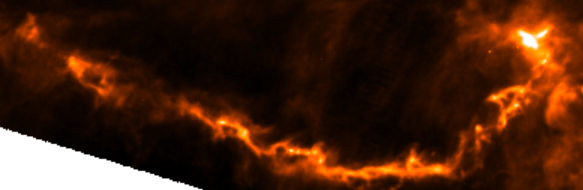 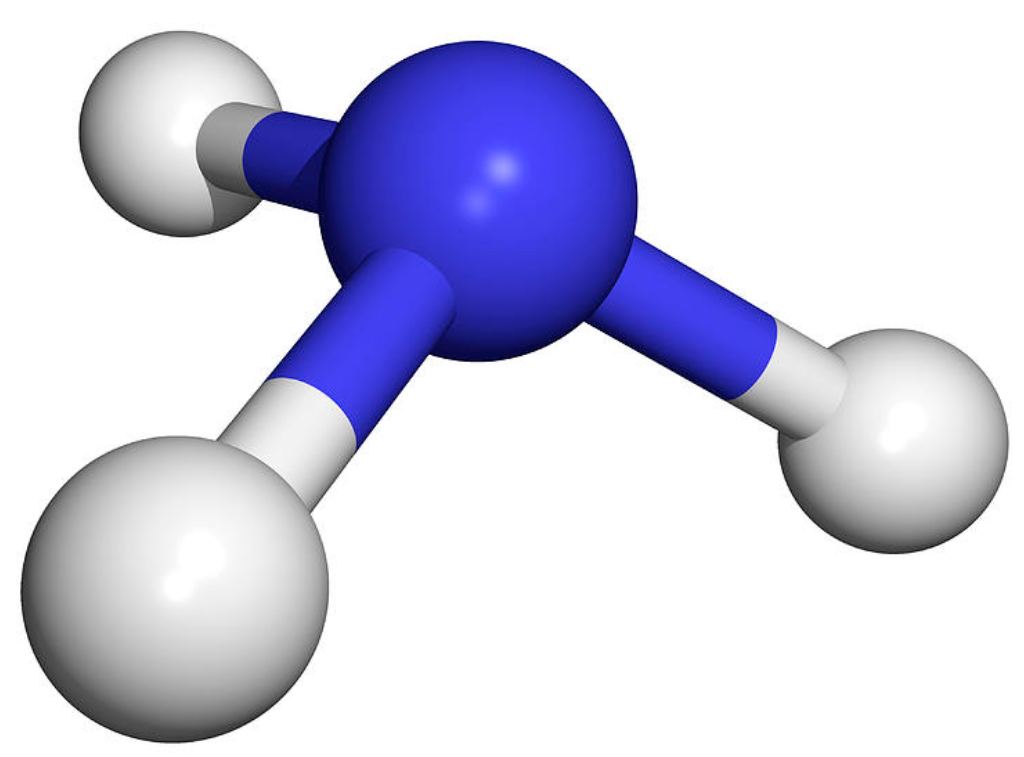 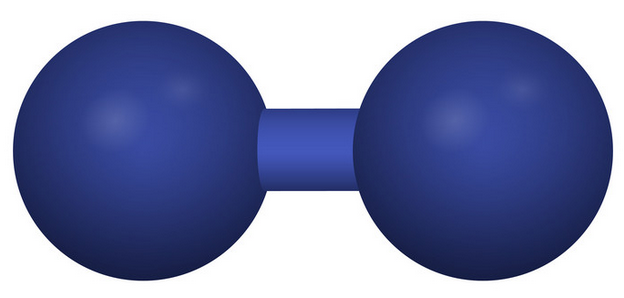 VectorStock - Meggi
Dr. Tim Evans
Green Bank Telescope, Youngmin Seo (JPL)
Methods
Hierarchical Structure Algorithms (Dendrograms)
CSAR: Uses pixel stream
Astrodendro: Pixel-by-pixel
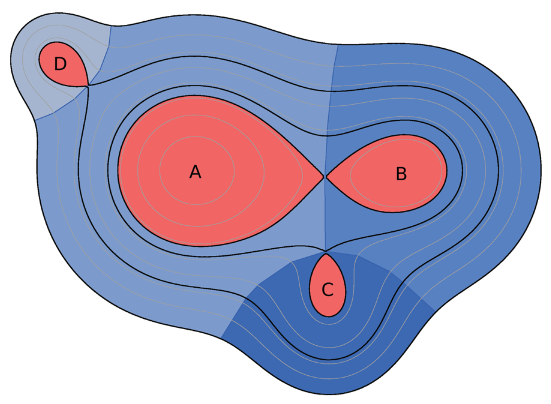 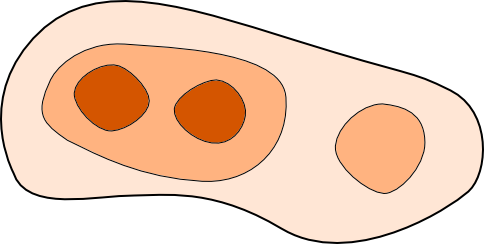 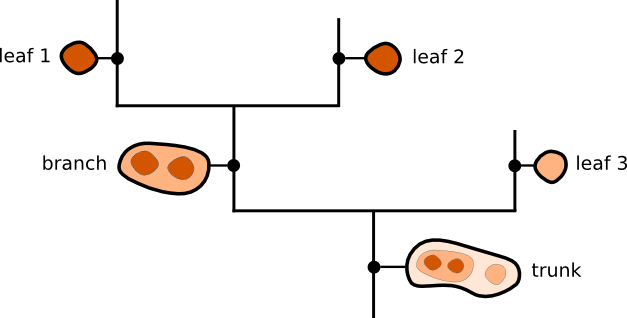 André et al. 2013
www.dendrograms.org
Results
Very similar structures from different algorithms
CSAR Cores
Astrodendro Cores
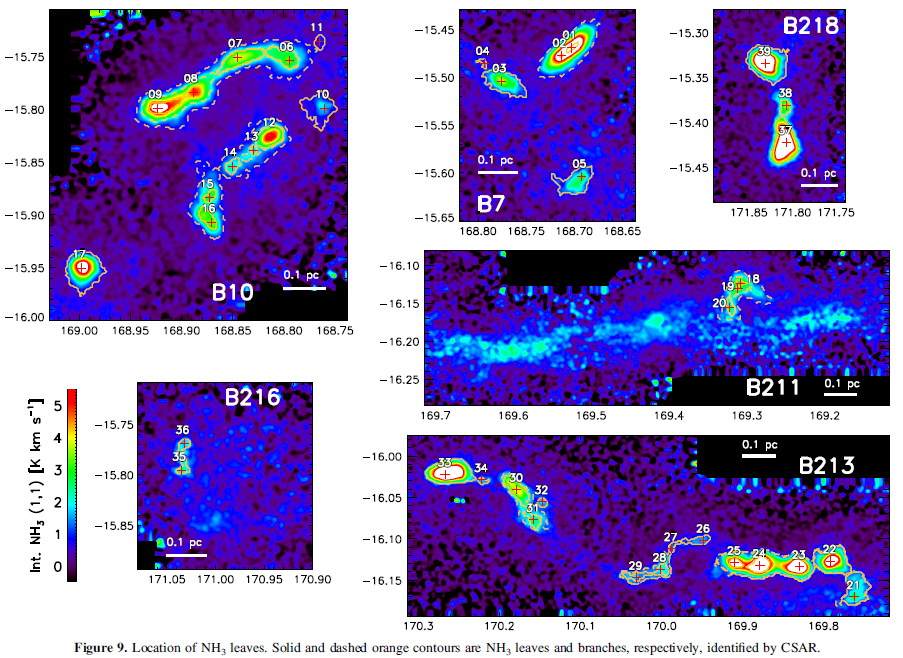 6
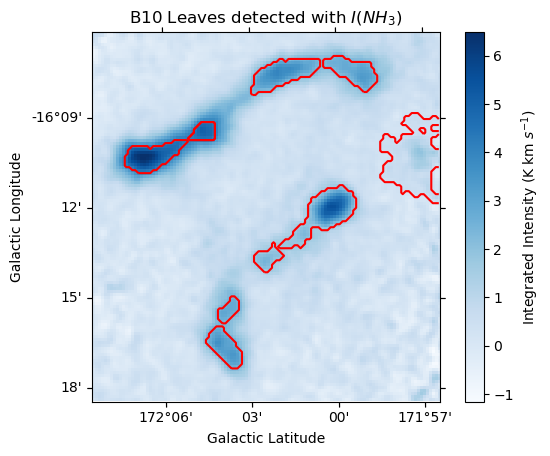 7
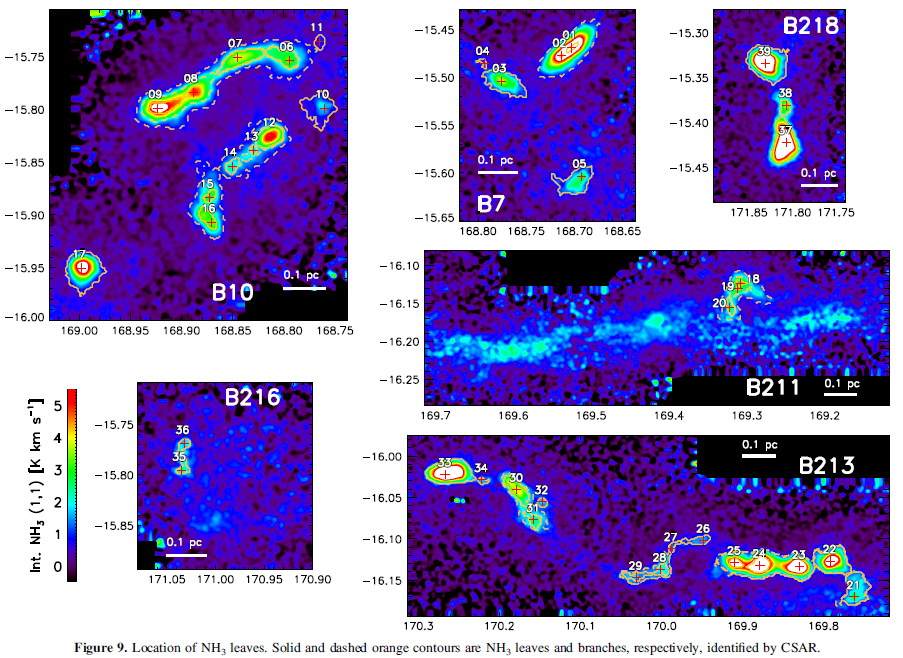 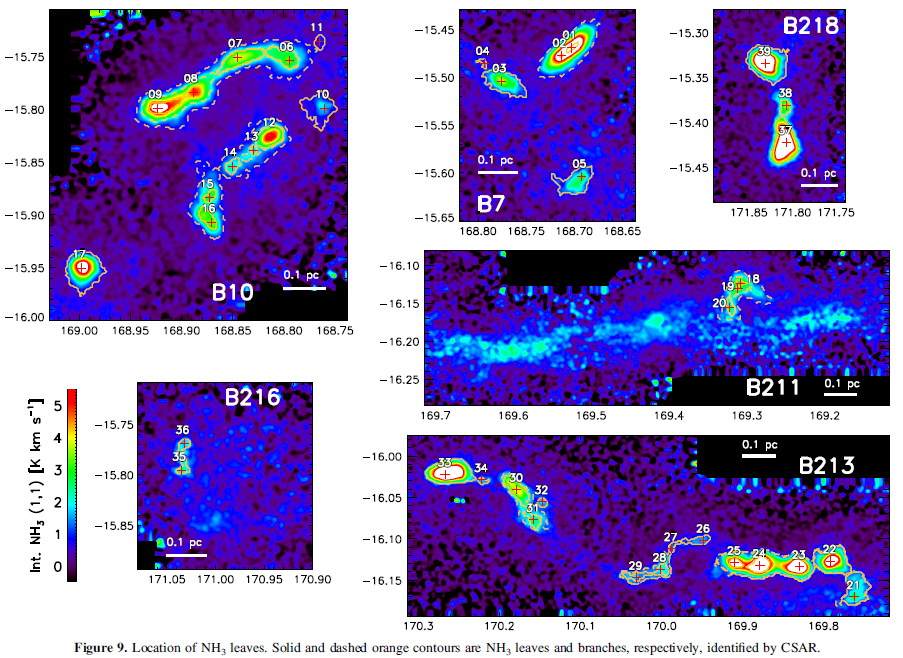 8
10
9
12/13
14
15
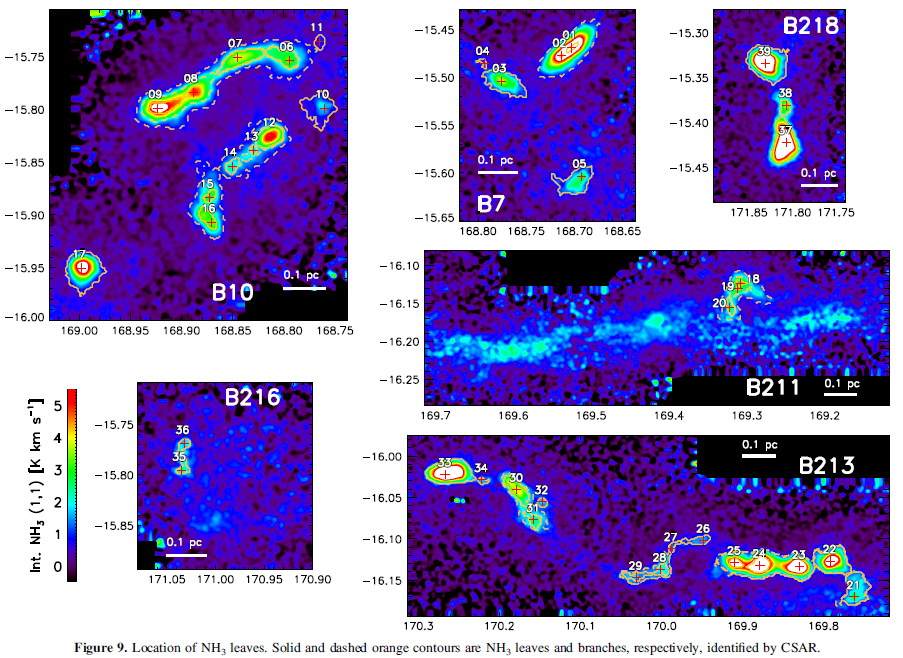 16
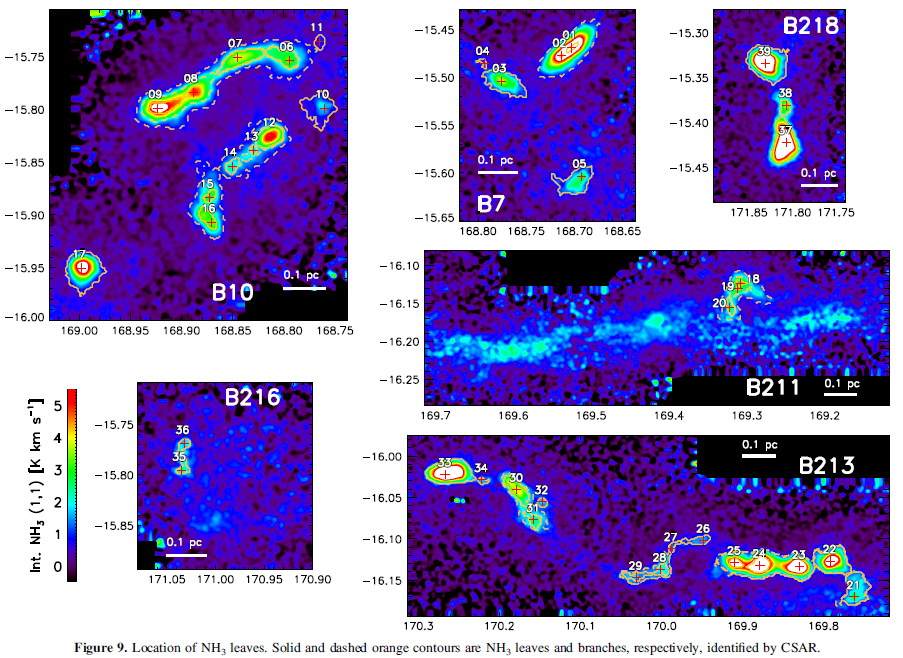 Seo et al. 2015
Results
6
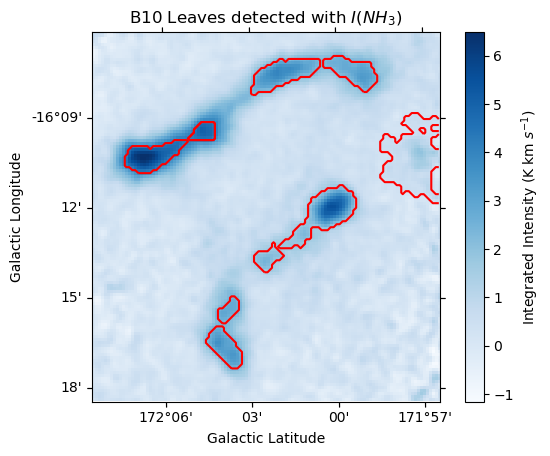 7
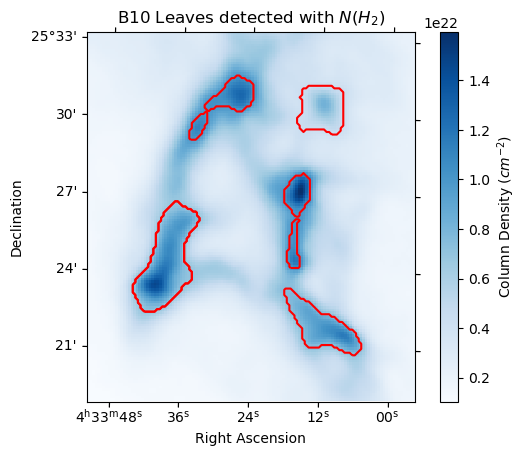 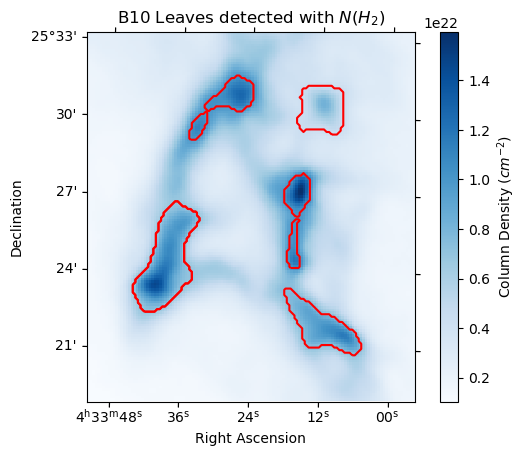 8
10
9
12/13
14
15
16
Different structures identified for different datasets
Results
Physical property variations are minimal for different algorithms, but substantial for different datasets
Size: Astrodendro vs. CSAR
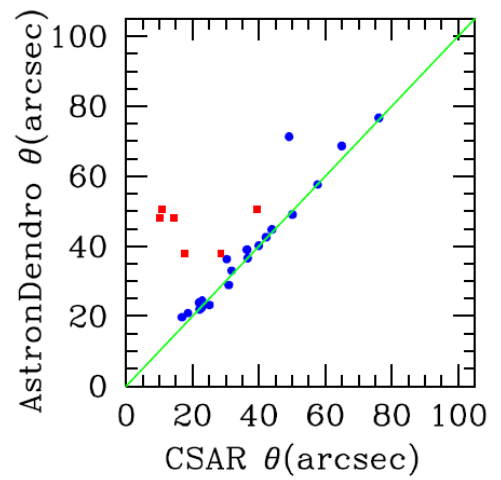 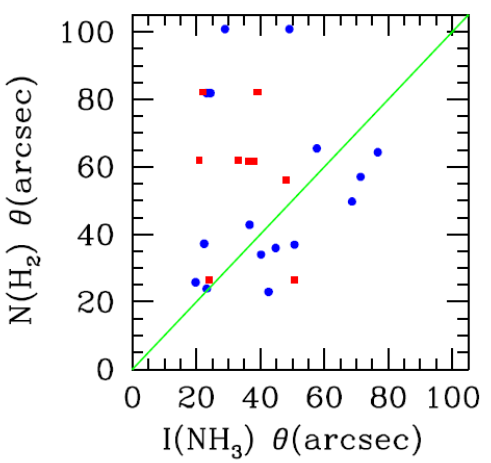 Dr. Yancy Shirley
Dr. Yancy Shirley
Acknowledgments
Thanks to my advisor, Dr. Yancy Shirley, for all his support
Thanks to Michelle Coe for orchestrating this internship and symposium
The material contained in this document is based upon work supported by a National Aeronautics and Space Administration (NASA) grant or cooperative agreement. Any opinions, findings, conclusions or recommendations expressed in this material are those of the author and do not necessarily reflect the views of NASA. This work was supported through a NASA grant awarded to the Arizona/NASA Space Grant Consortium.
This research made use of astrodendro, a Python package to compute dendrograms of Astronomical data (http://www.dendrograms.org/)